Ion Profile Monitors _ 2017
Jim Zagel	
GSI - IPM17 Workshop
21-24 May 2017
2
5/21/2017
Jim Zagel | GSI
Fermilab Campus
Main Injector and Recycler IPM’s
Booster IPM’s
3
5/21/2017
Jim Zagel | GSI
Accelerators at Fermilab
Main Injector
Booster
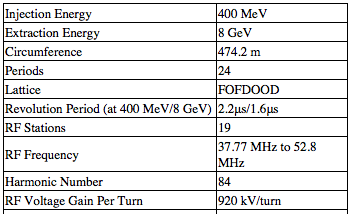 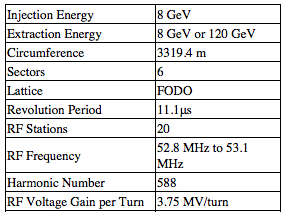 Recycler
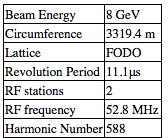 4
5/21/2017
Jim Zagel | GSI
Beam On Display
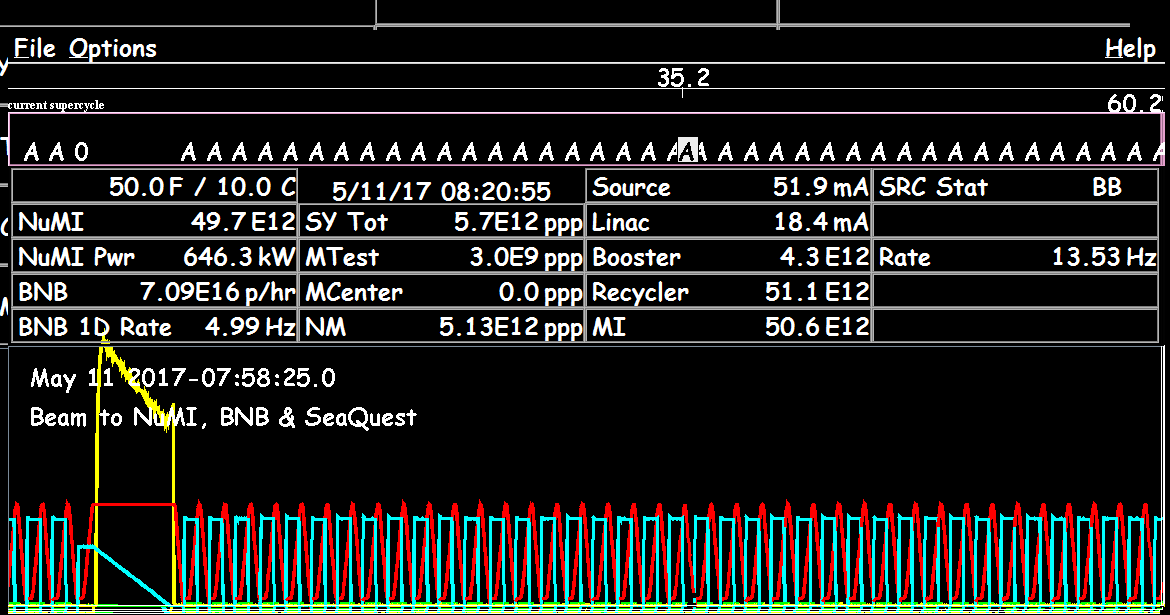 5
5/21/2017
Jim Zagel | GSI
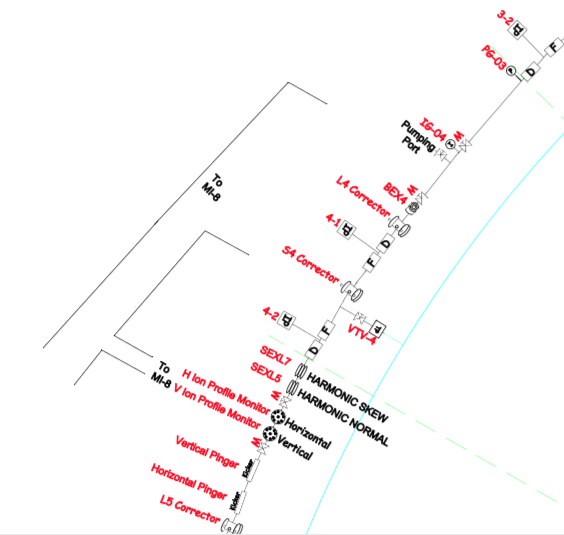 Booster IPM Location
New Booster IPM Installation this summer
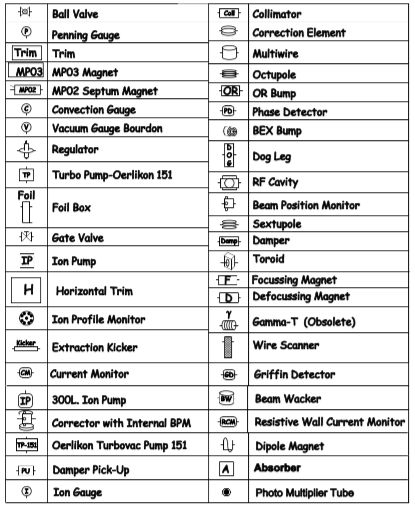 Existing Booster IPM Installation
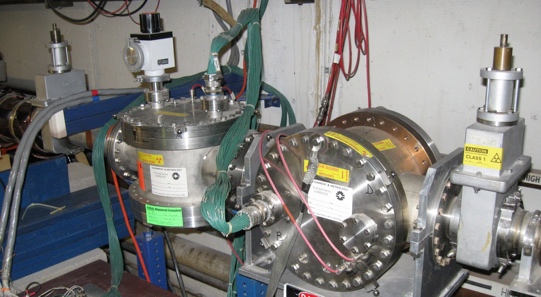 Booster Layout PDF
http://www-bd.fnal.gov/proton/booster/BoosterLayout.pdf
6
5/21/2017
Jim Zagel | GSI
Existing Booster IPM
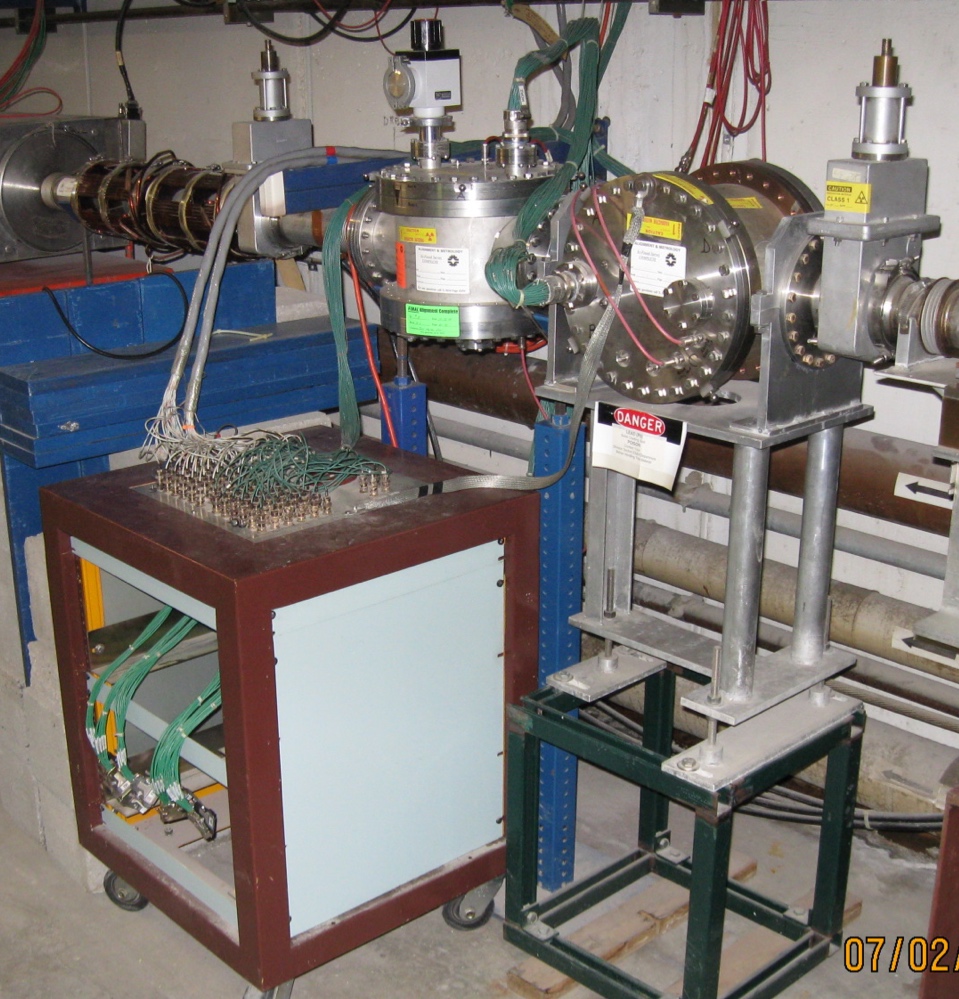 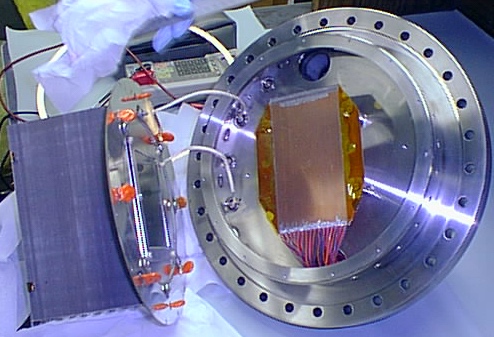 Originally installed ~1990’s in Booster as W Graves PHD project.
8KV Clearing Field
7
7
5/21/2017
Jim Zagel | GSI
New Booster IPM Can Assembly for Long 4
Main Ring IPMs were reconfigured to use in Booster. 
30KV designed to give a good measurement over entire Booster cycle
Will be installed this shutdown.
40 Strips spaced at 1.5mm pitch
Flash Test Strip added
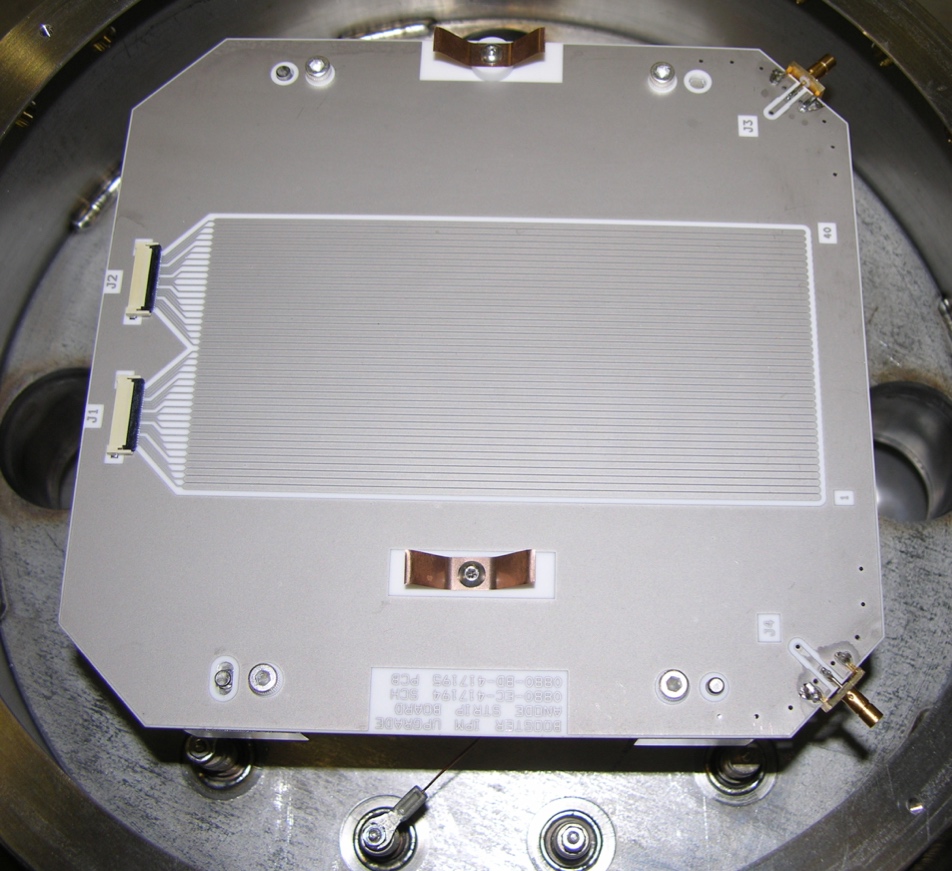 Large Aperture
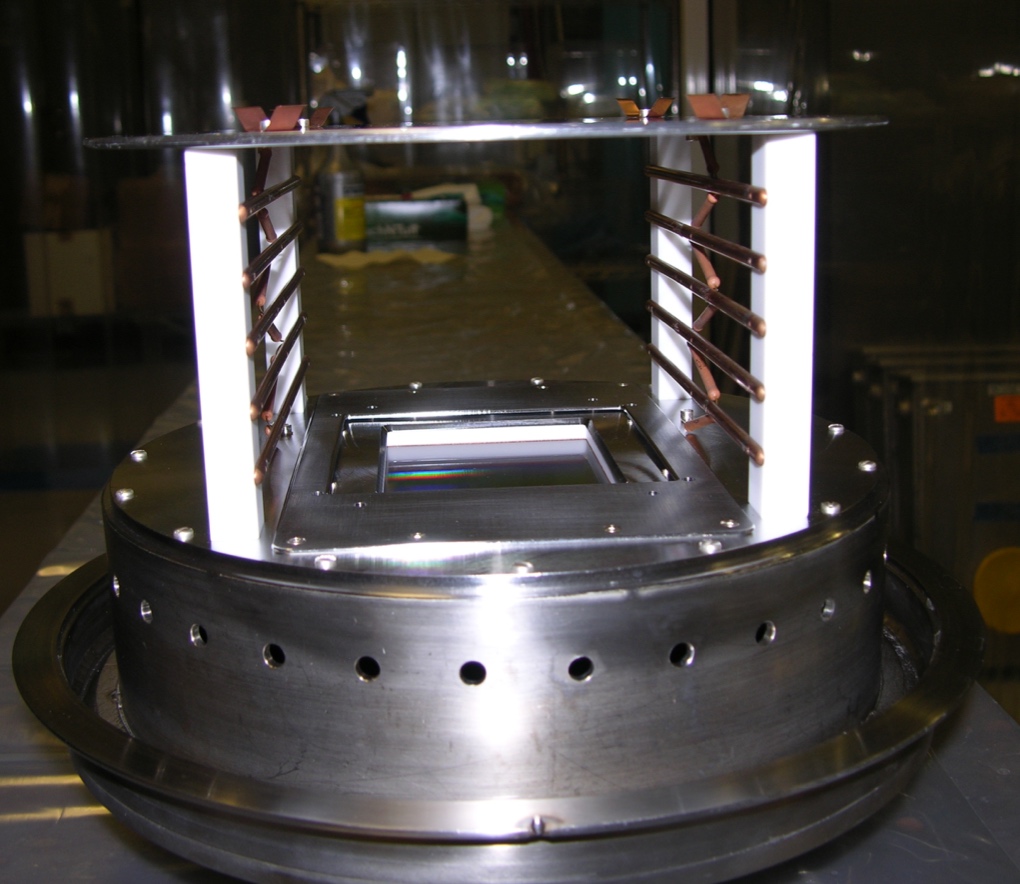 8
5/21/2017
Jim Zagel | GSI
New Booster IPM Can Assembly Vacuum Certified Awaiting Installation this summer
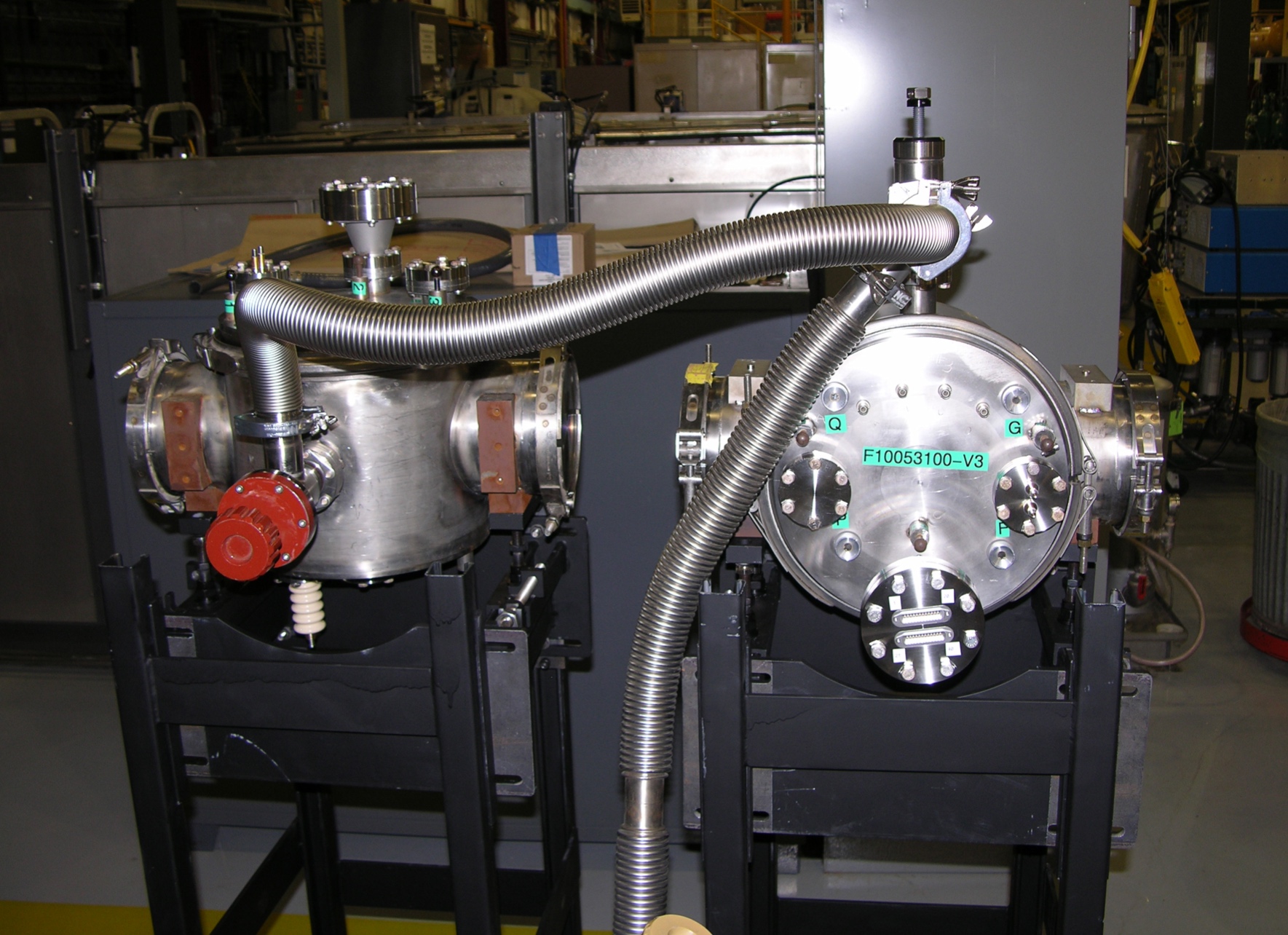 9
5/21/2017
Jim Zagel | GSI
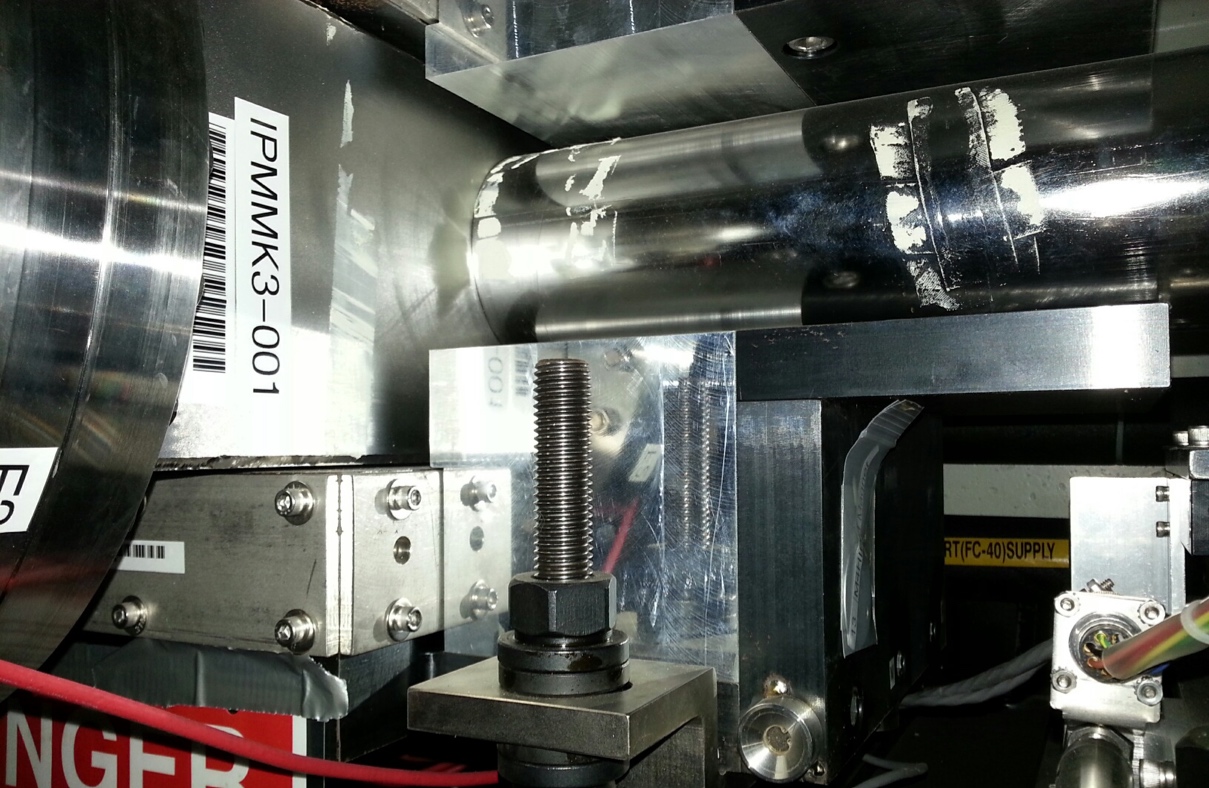 IPM Installations
Recycler Vertical at Q103
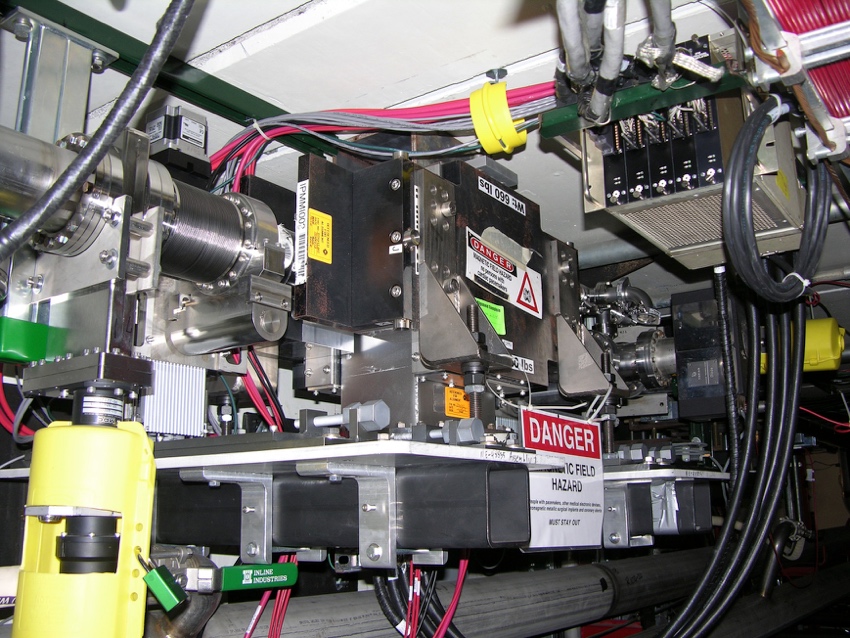 Recycler Horizontal At Q105
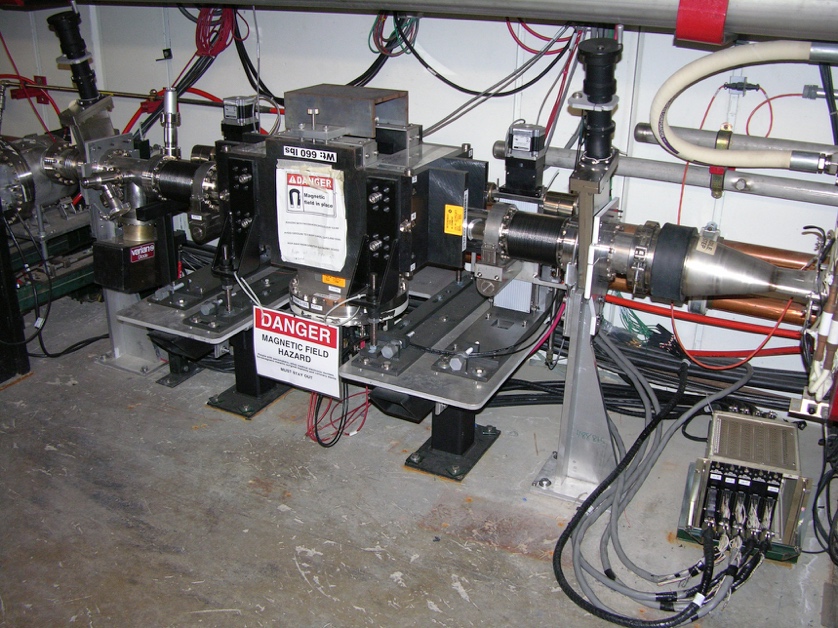 Main Injector Vertical at Q103
Main Injector Horizontal at Q104
10
10
5/21/2017
Jim Zagel | GSI
Jim Zagel | GSI
Tevatron IPM
Used to measure 36 Proton and 36 Anti-Proton bunches per turn using QIE Chips in tunnel.
Horizontal Detector
Horizontal Correction Magnet
11
5/21/2017
Jim Zagel | GSI
Main Injector IPM Discoloration
Some time after installation, with lots of beam having been exposed, we notice some slight discoloration on the supporting structures and on the beam side of the MCP.
12
5/21/2017
Jim Zagel | GSI
IPM MCP Scan
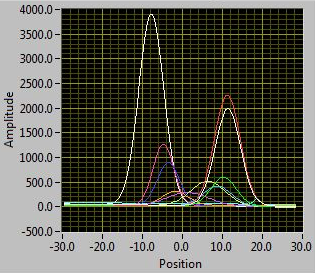 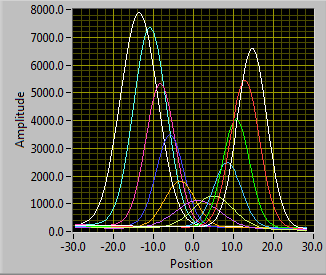 June 2016 Scan
Independent up and downstream +/- 25mm in horizontal plane for alignment and MCP Exposure.
Allows us to maximize MCP Life.
March 2017 Scan
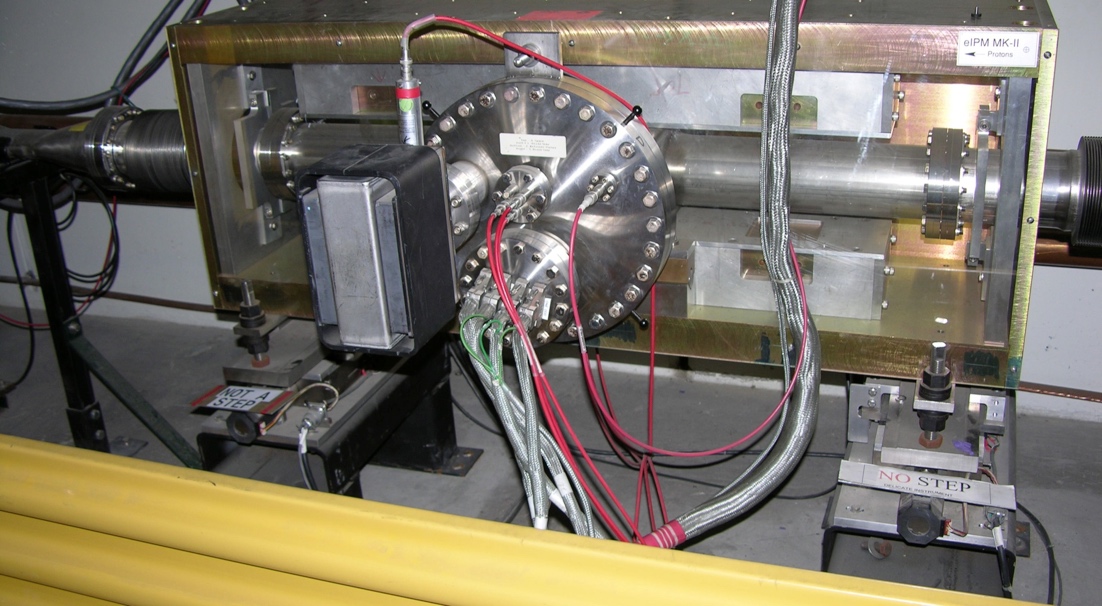 Upstream Slide is binding as we approach 300mils off center.
We will replace both slides with a more robust/rad-hard version this summer.
13
5/21/2017
Jim Zagel | GSI
IPM Scan Plots After Move
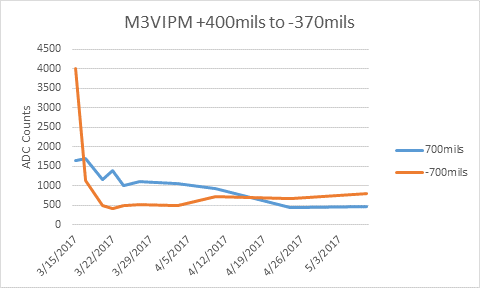 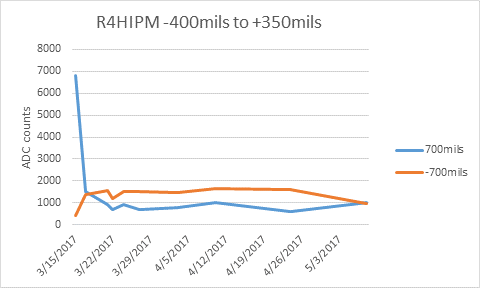 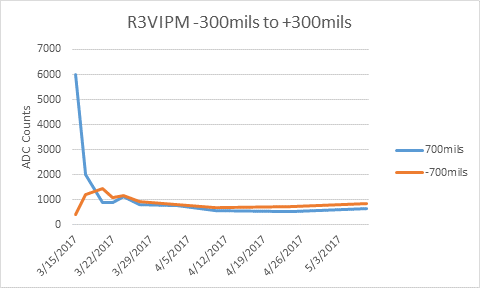 14
5/21/2017
Jim Zagel | GSI
IPM Scan Data Yields Relative S/N
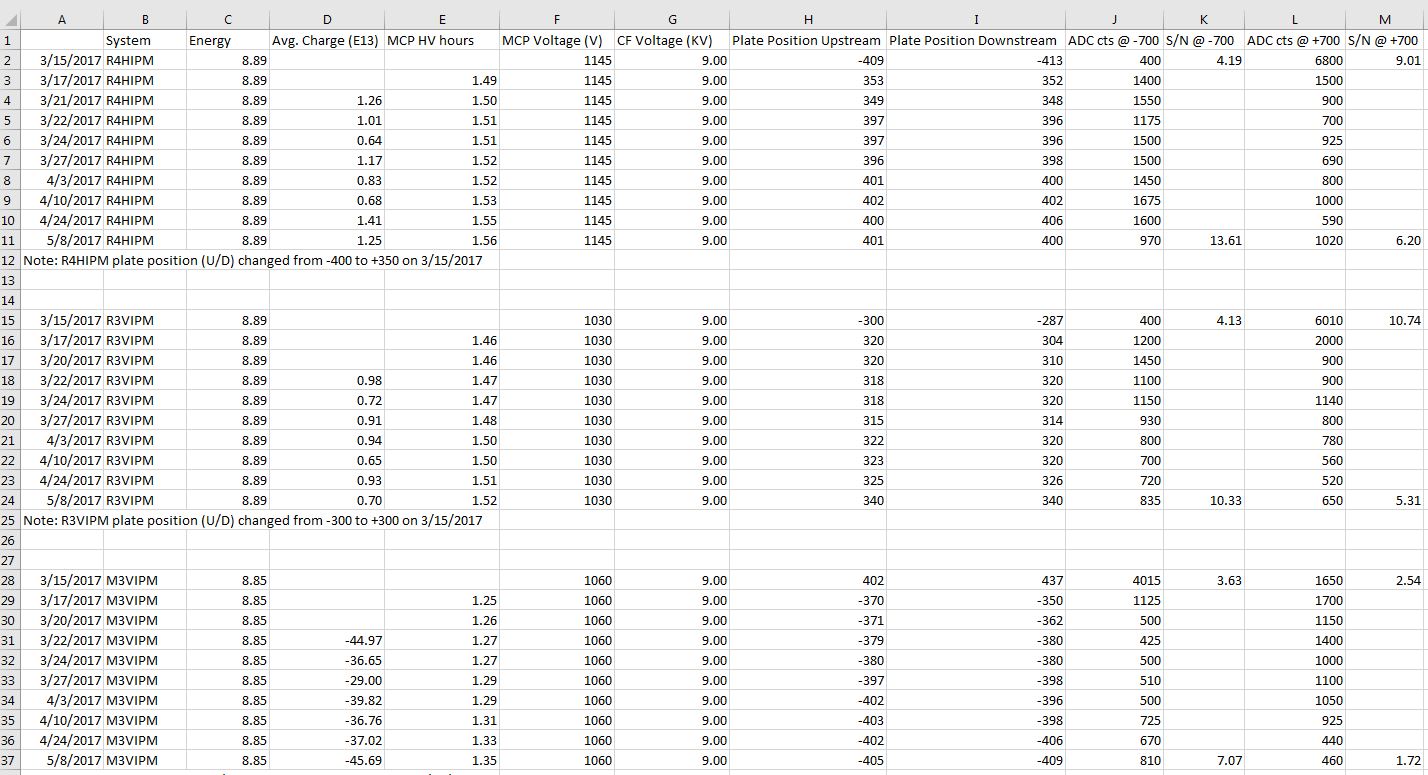 15
5/21/2017
Jim Zagel | GSI
Main Injector IPM Control Grid
16
5/21/2017
Jim Zagel | GSI
Control Grid Demonstration Test R4H
Control of electrons allowed to hit MCP.
Turn off
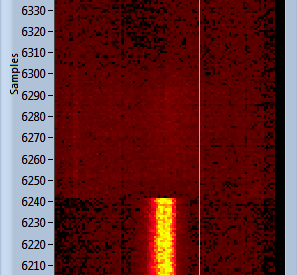 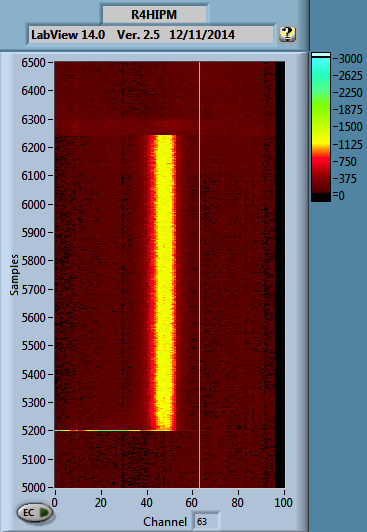 Turn on
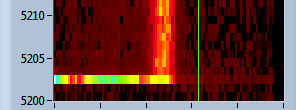 17
5/21/2017
Jim Zagel | GSI
MCP Test Chamber
Facility to scan MCPs for suitability and look at areas of reduced gain
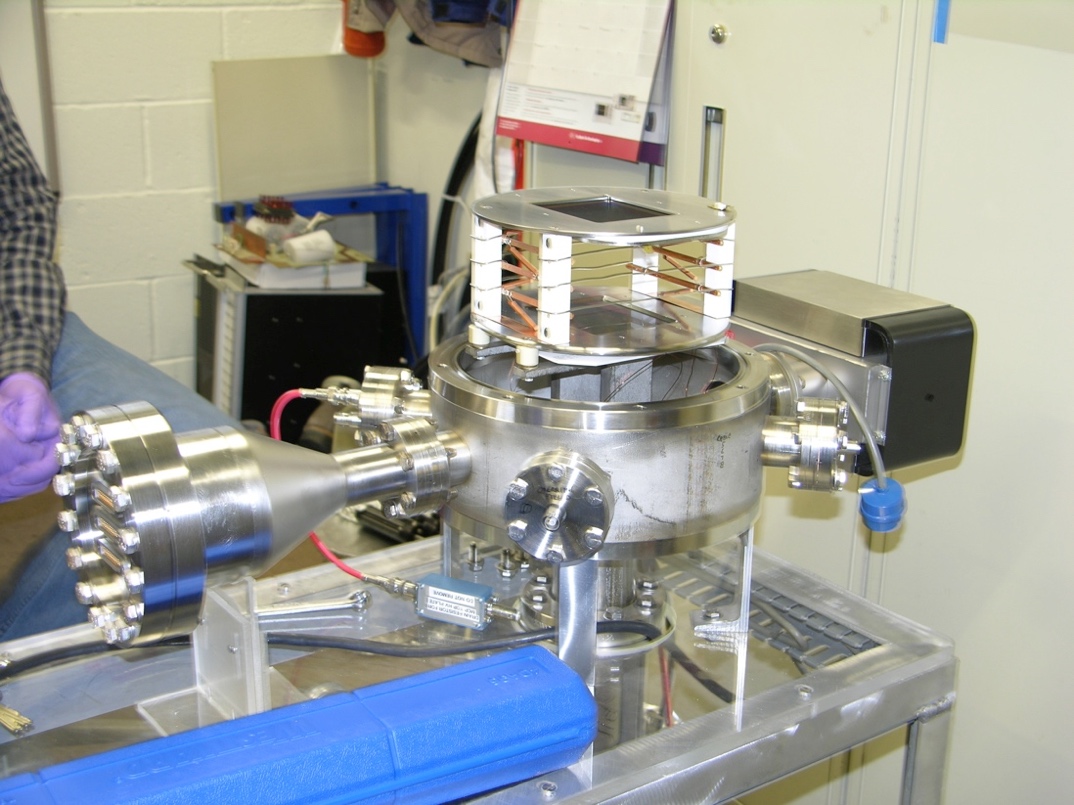 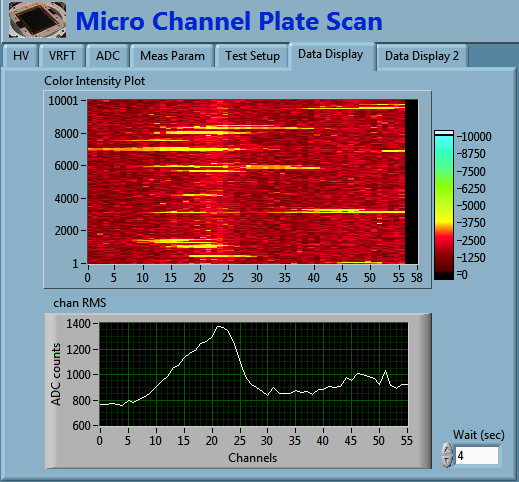 EGN Scan
Using an Electron Generator to provide a uniform signal for testing MCP’s.
Unfortunately the EGN is anything but uniform. Lots of shot noise over time
18
5/21/2017
Jim Zagel | GSI
MCP Test Chamber
Using a Nude Ion Gauge filament to provide a steady controllable source of electrons
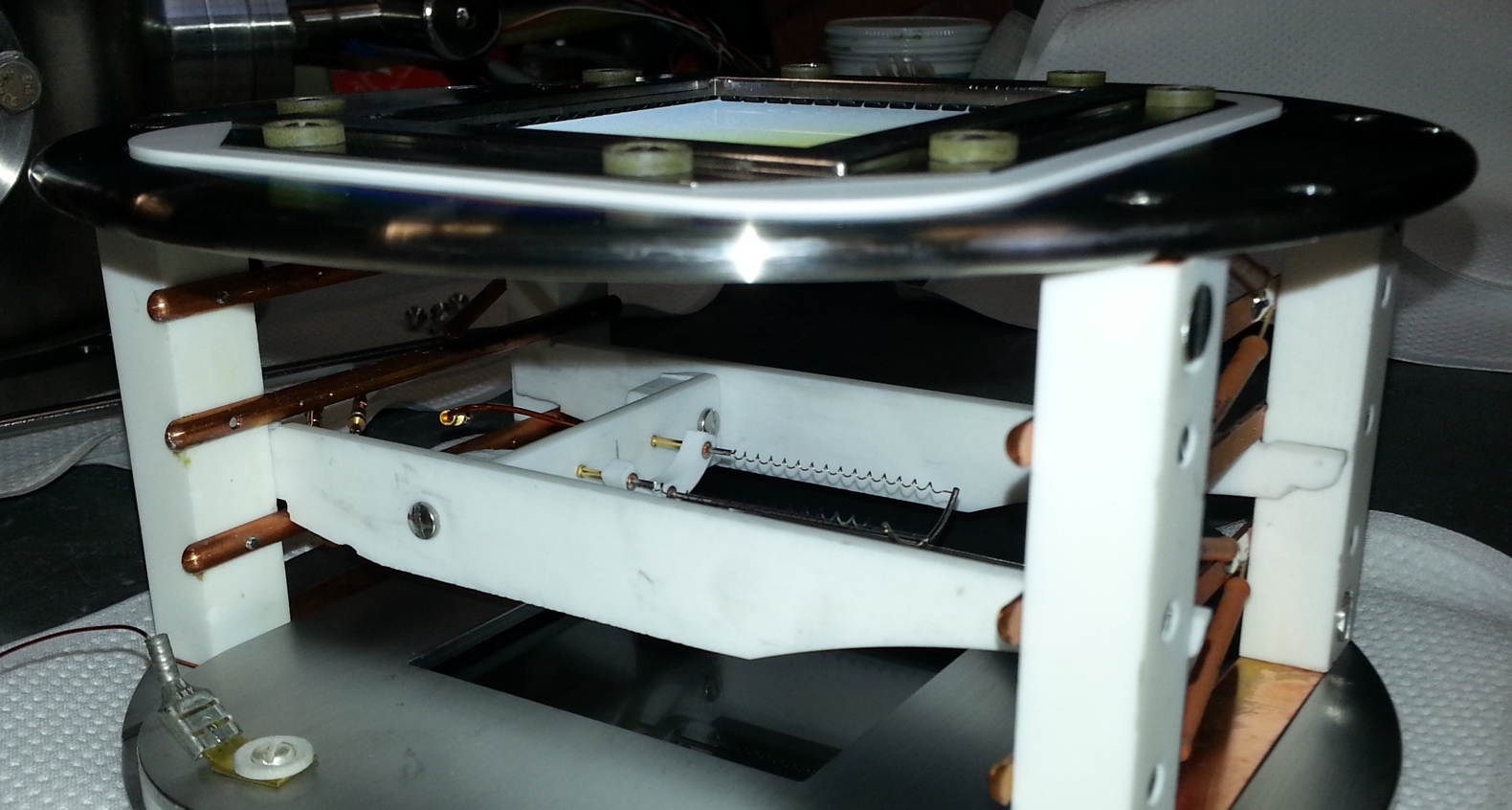 New 3” Filament
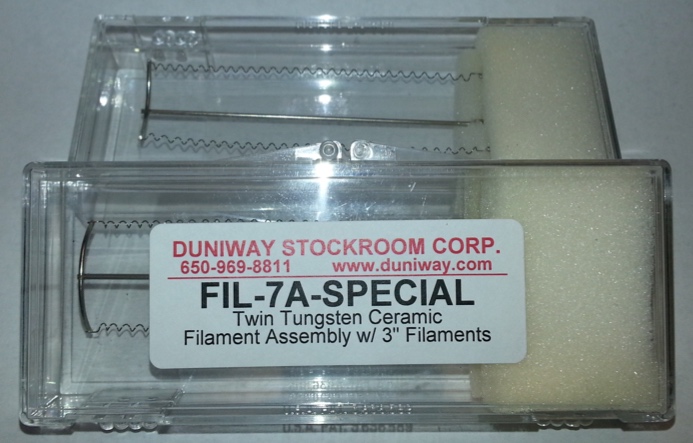 1.5” Filament Installed
19
5/21/2017
Jim Zagel | GSI
MCP Test Chamber Work Continues
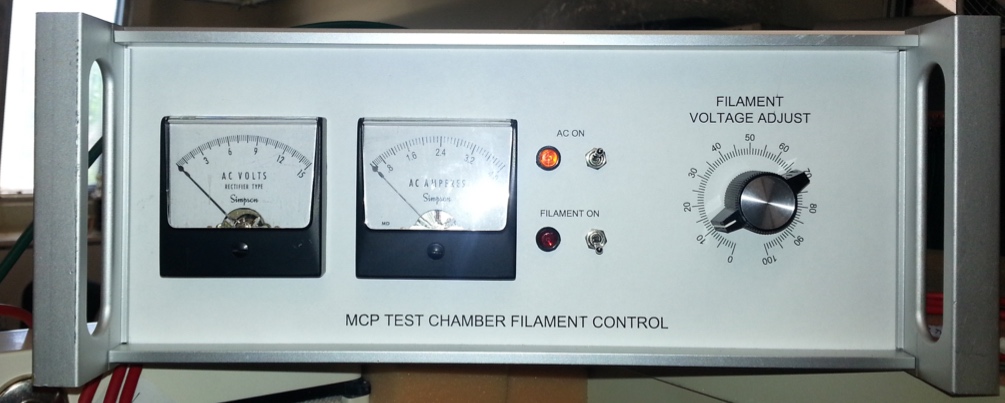 Test Chamber
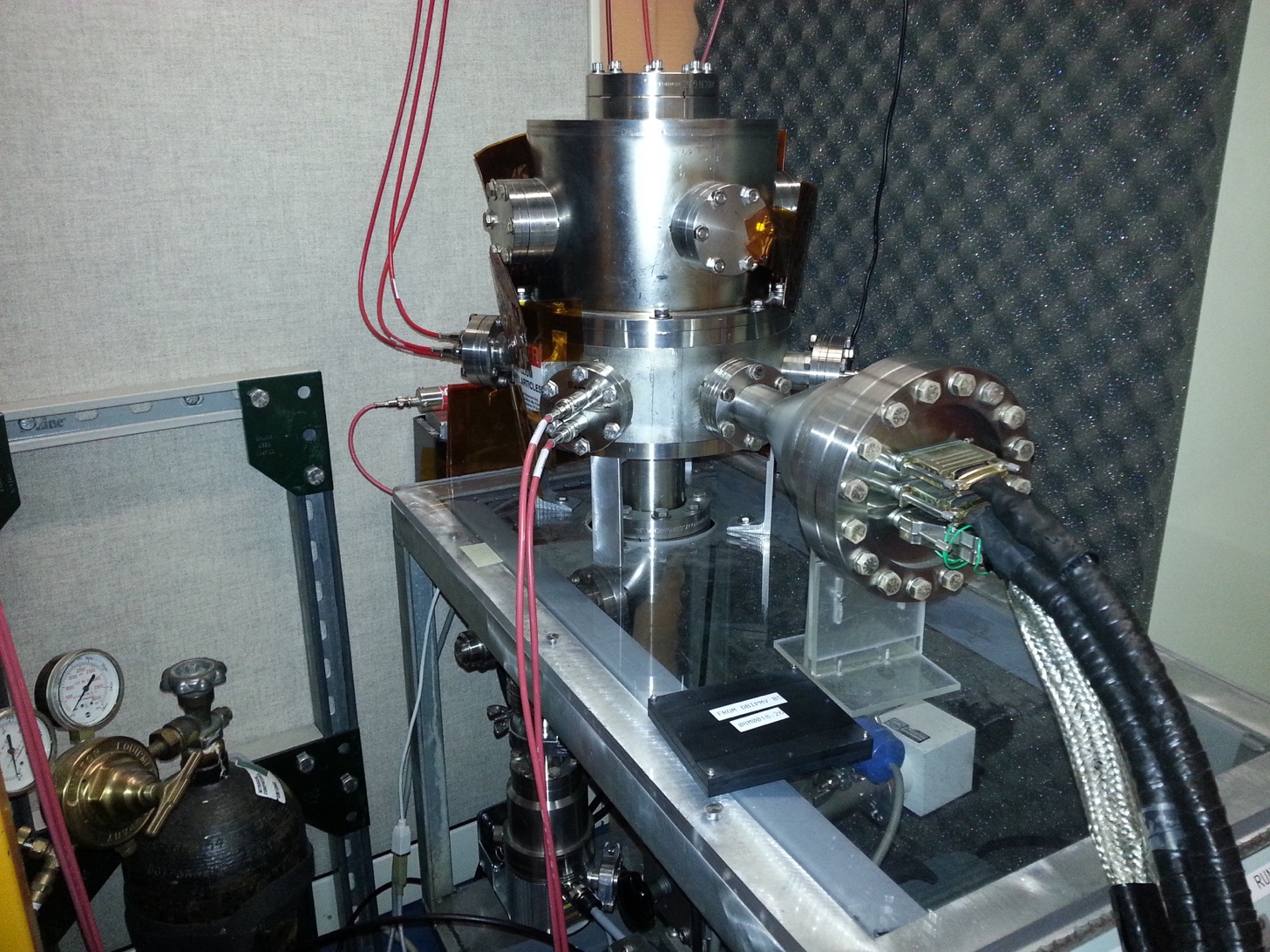 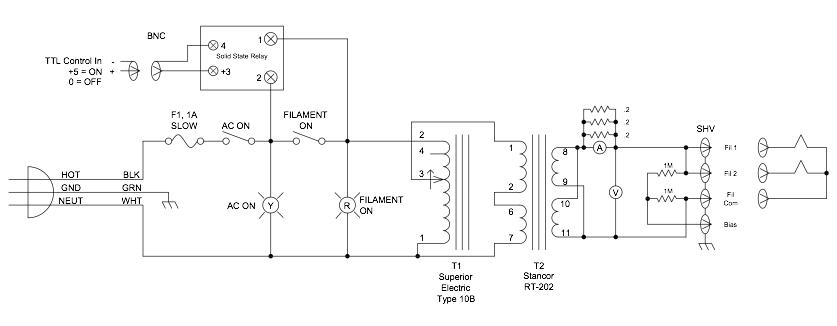 Filament Controller
20
5/21/2017
Jim Zagel | GSI
MCP Test Chamber
Filament Scan
Using a Nude Ion Gauge filament to provide a steady source of electrons
First test mounting filaments parallel to pick-up strips for proof of principle
Bottom Right, filament perpendicular to pickup strips
Filament 2 Parallel
1.5” Filament 90o
Filament 1 Parallel
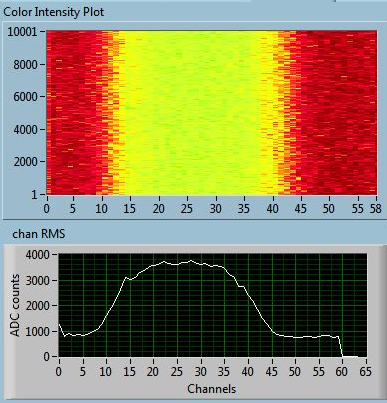 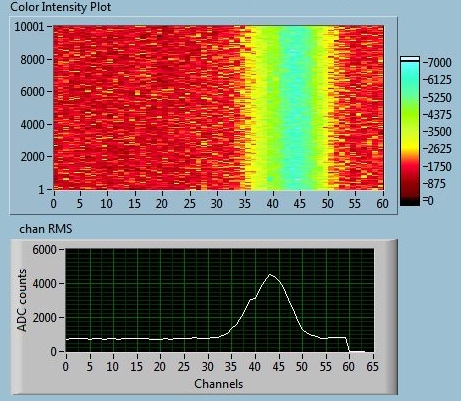 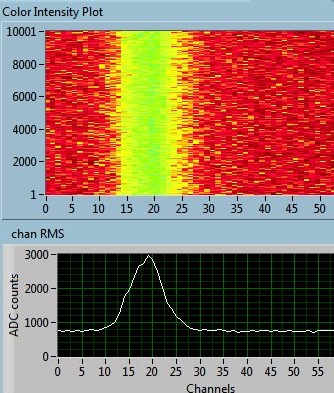 21
5/21/2017
Jim Zagel | GSI
[Speaker Notes: Strips at 1mm pitch filament measures approximately .8” = 20.32mm]
MCP Test Chamber
1.5” Filament Scan
Using 1.5” Nude Ion Gauge filament to provide a steady source of electrons
Filament perpendicular to pickup strips
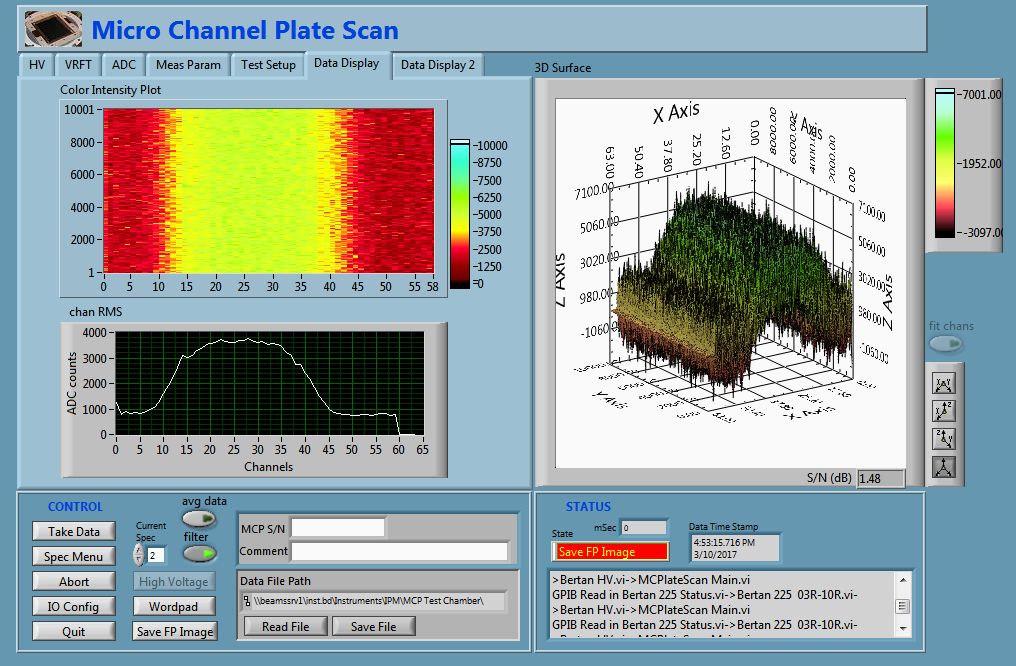 22
5/21/2017
Jim Zagel | GSI
MCP Test Chamber
3” Filament Scan
Filament perpendicular to pickup strips
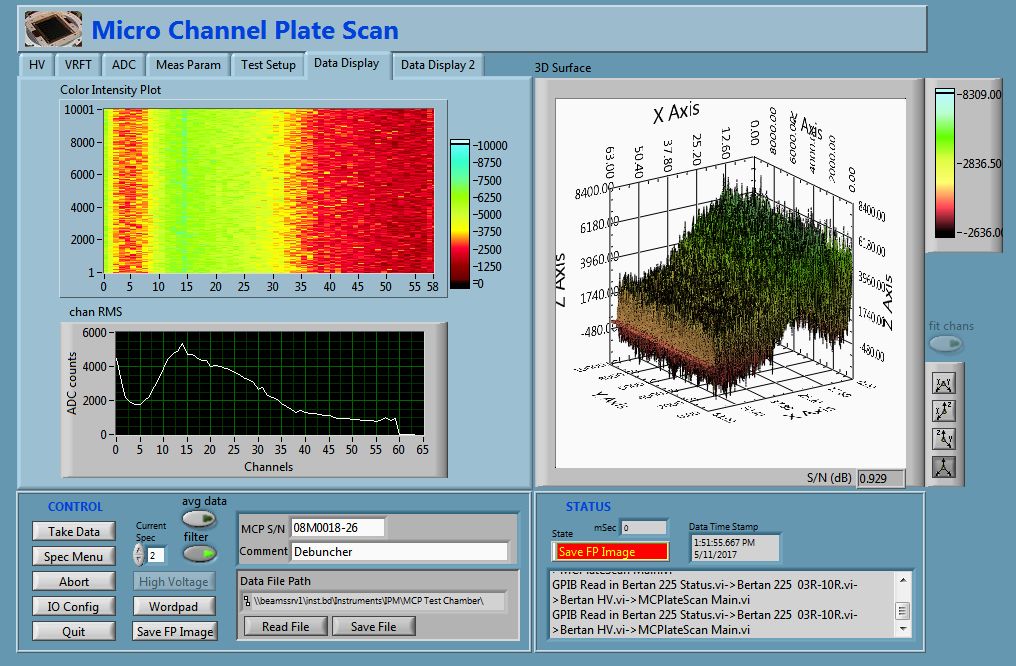 Magnet Compensation
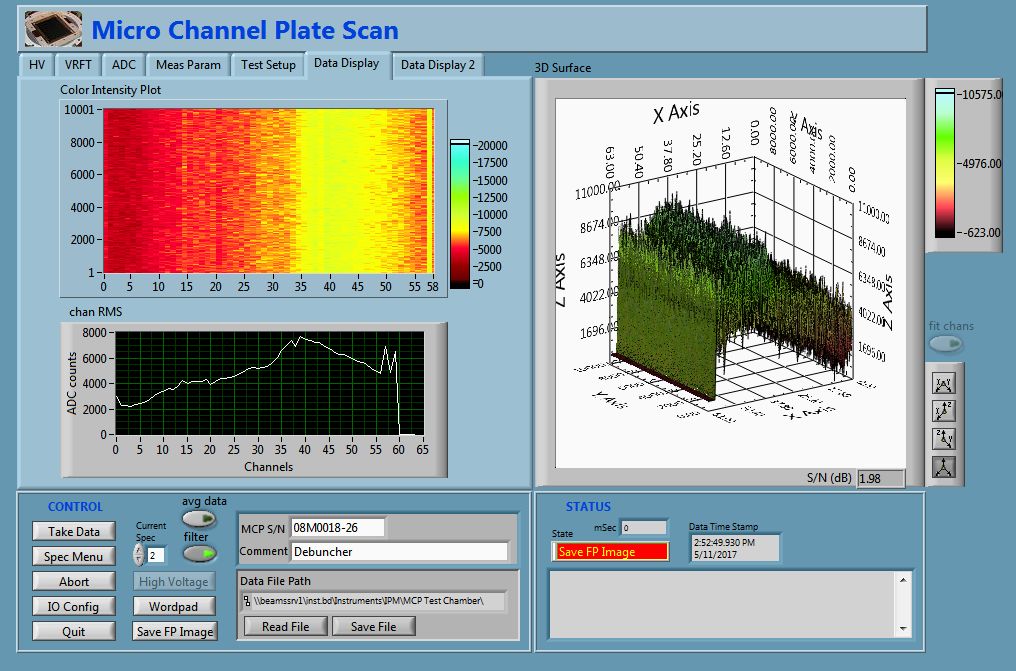 Initial Signal
23
5/21/2017
Jim Zagel | GSI
MCP Test Chamber
3” Filament Scan
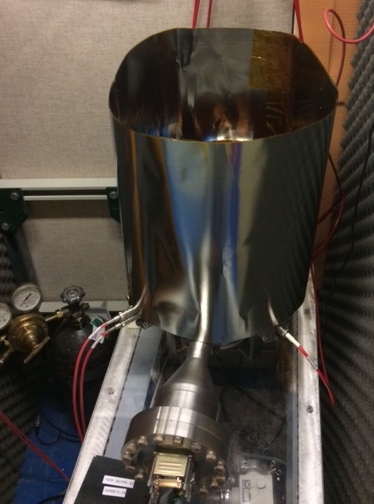 With Mu Metal Shielding
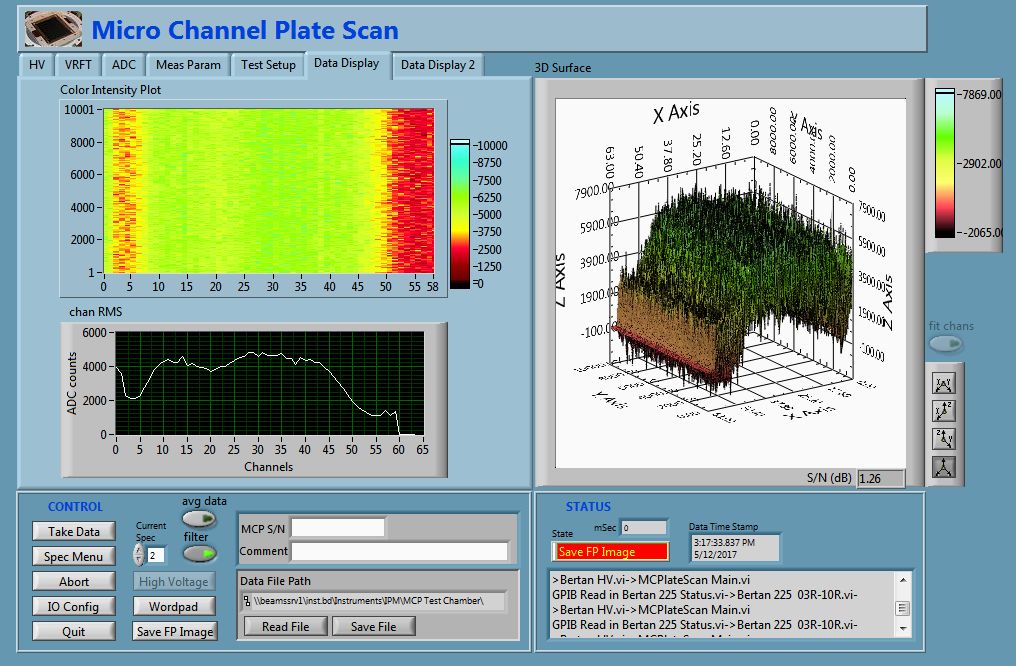 24
5/21/2017
Jim Zagel | GSI
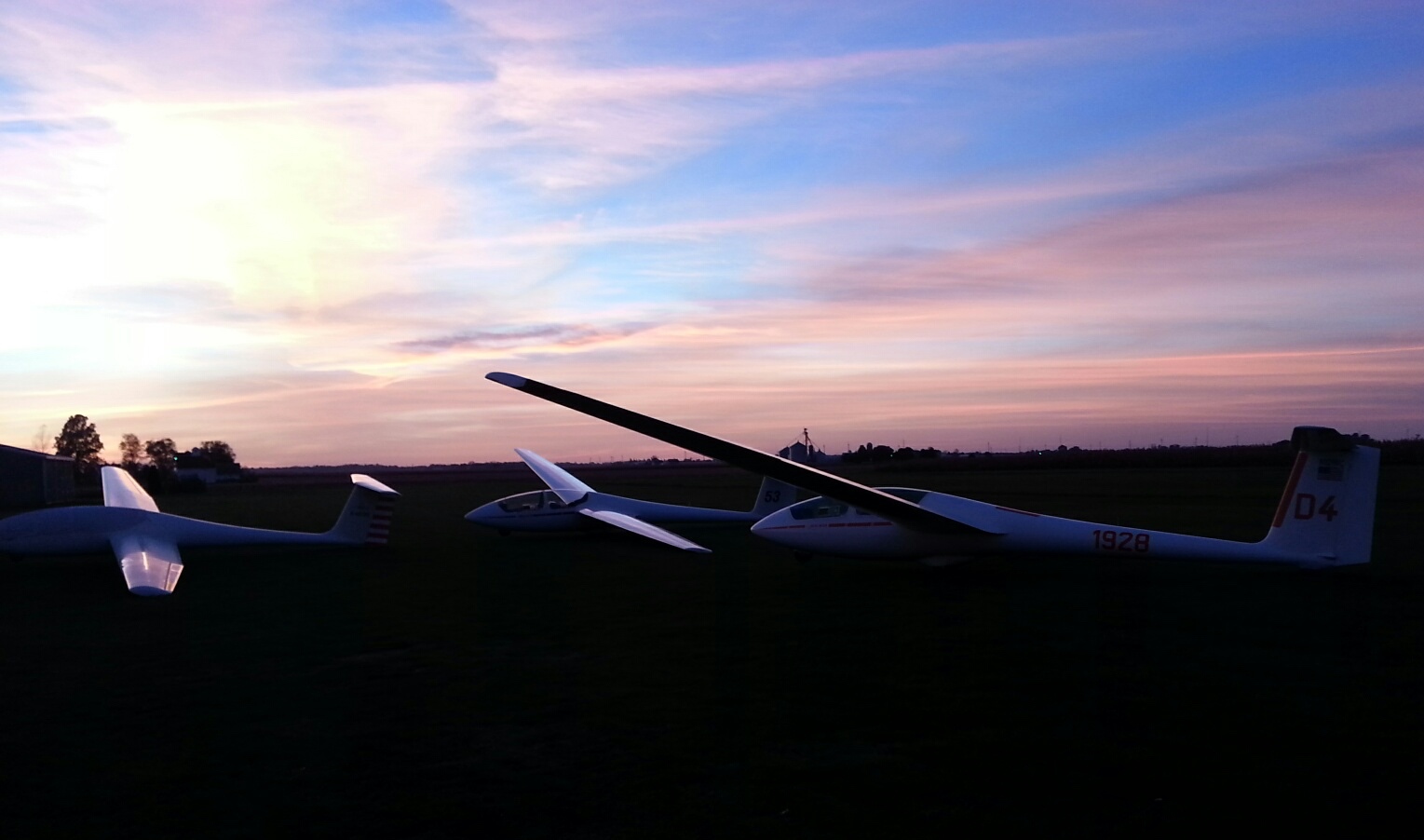 That’s All Folks
That is all for now
Thank you for your attention
25
5/21/2017
Jim Zagel | GSI
Extra Material
Beyond here, there be Dragons!
26
5/21/2017
Jim Zagel | GSI
Recent References
Dirk Bartkoski, PhD Dissertation:
Analysis, Prototyping, and Design of an Ionization Profile Monitor for the Spallation Neutron Source Accumulator Ring, December 2013
https://www.researchgate.net/publication/269393015
Nuclear Instruments and Methods in Physics Research Section A Accelerators Spectrometers Detectors and Associated Equipment 11/2014; 767:379–384. DOI:10.1016/j.nima.2014.09.020
9th Ditanet Topical Workshop on Non-Invasive Beam Size Measurement 
for High Brightness Proton and Heavy Ion Accelerators, April 2013 
https://indico.cern.ch/event/229959/
International Beam Instrumentation Conference (IBIC):
  September 2015-Melbourne, Australia:  http://www.ibic2015.org
  September 2014-Monterey, California:   https://conf-slac.stanford.edu/ibic-2014/
  September 2016-Barcelona, Spain: http://www.ibic2016.org/
NEXT: International Beam Instrumentation Conference (IBIC):
August 2017-Grand Rapids Michigan: http://www.ibic2017.org/
Note: IBIC of interest is not the INTERNATIONAL CONFERENCE ON INDUSTRIAL BIOTECHNOLOGY
27
5/21/2017
Jim Zagel | GSI
High Speed Digitizers
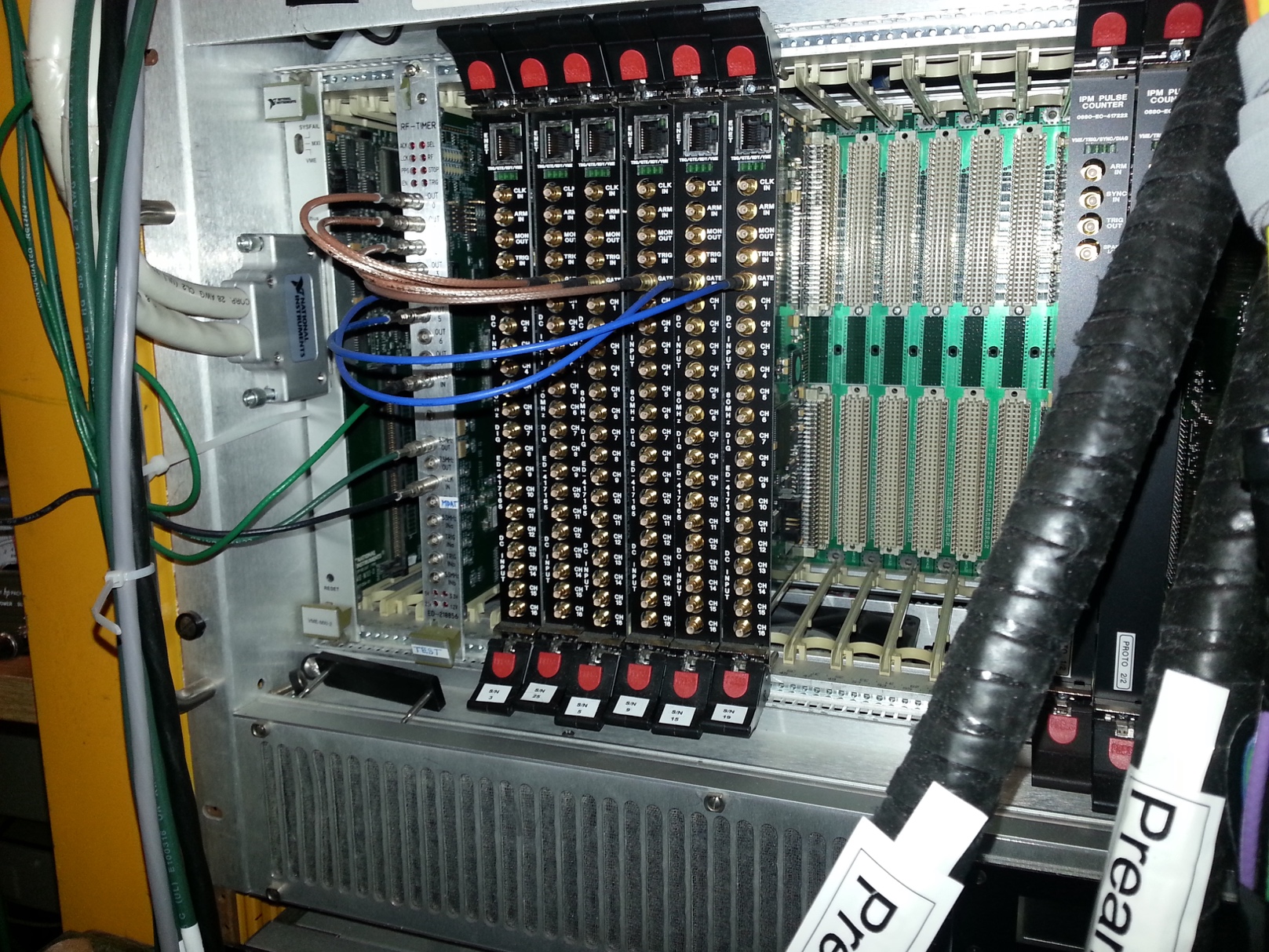 IPM VME Crate
28
5/21/2017
Jim Zagel | GSI
High Speed Digitizers
Alexei Semenov has designed a series of VME digitizers that are the root of most new instrumentation at Fermilab.
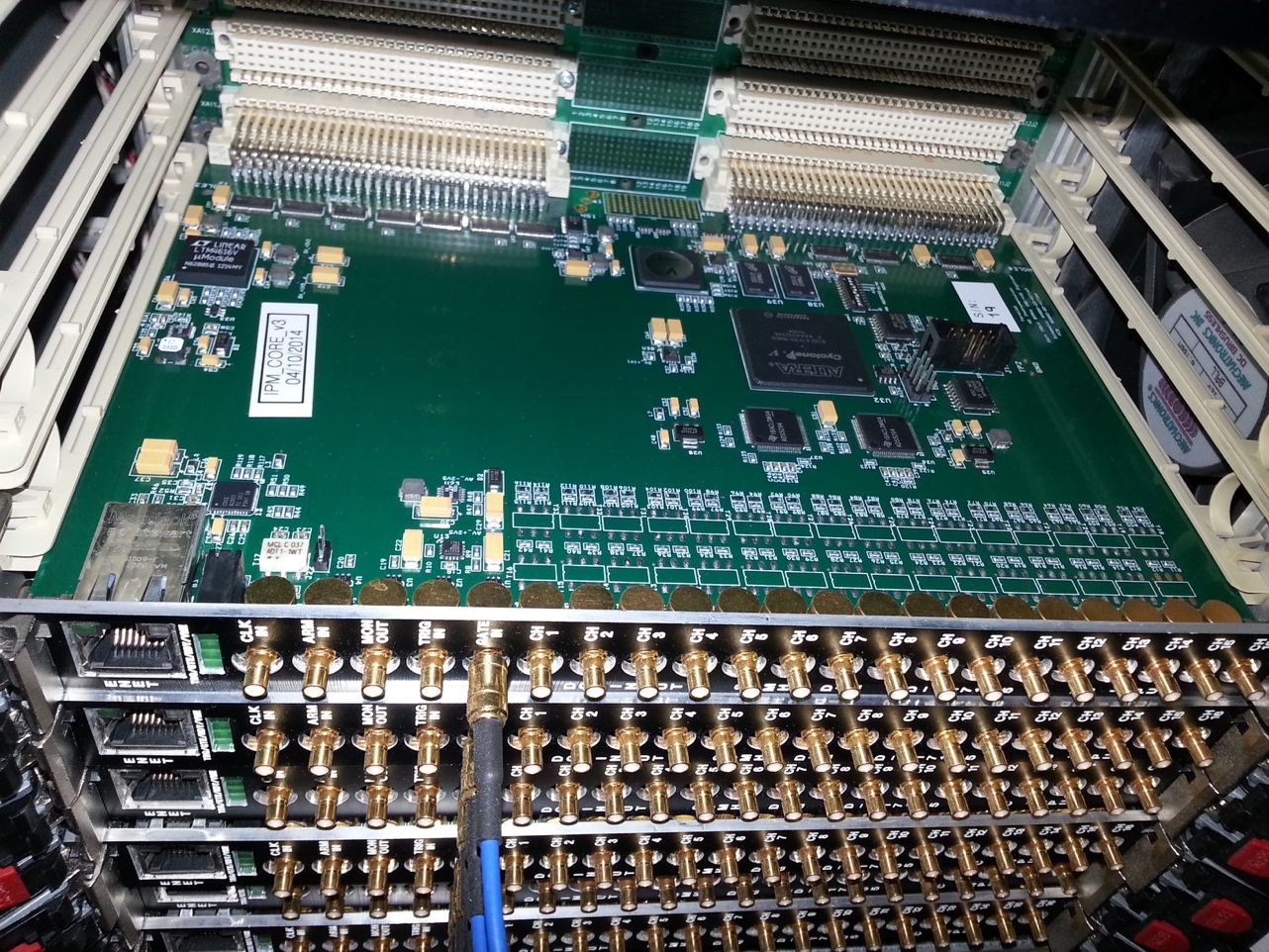 29
5/21/2017
Jim Zagel | GSI
Ionization Profile Monitors
30
5/21/2017
Jim Zagel | GSI
Anode Strip Board
Main Injector/Recycler Details
Ceramic
Mass terminated connectors.
 80% copper, 20% space.
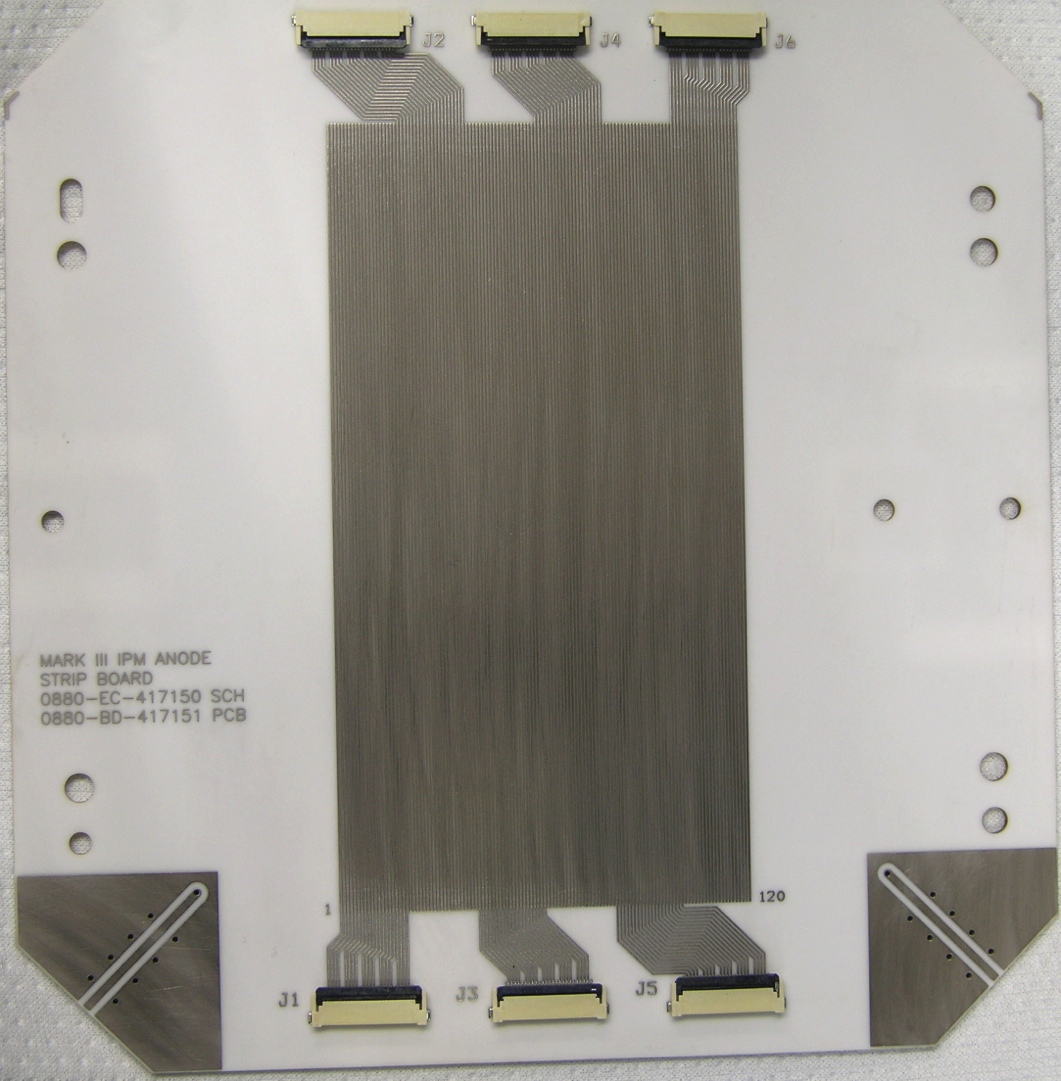 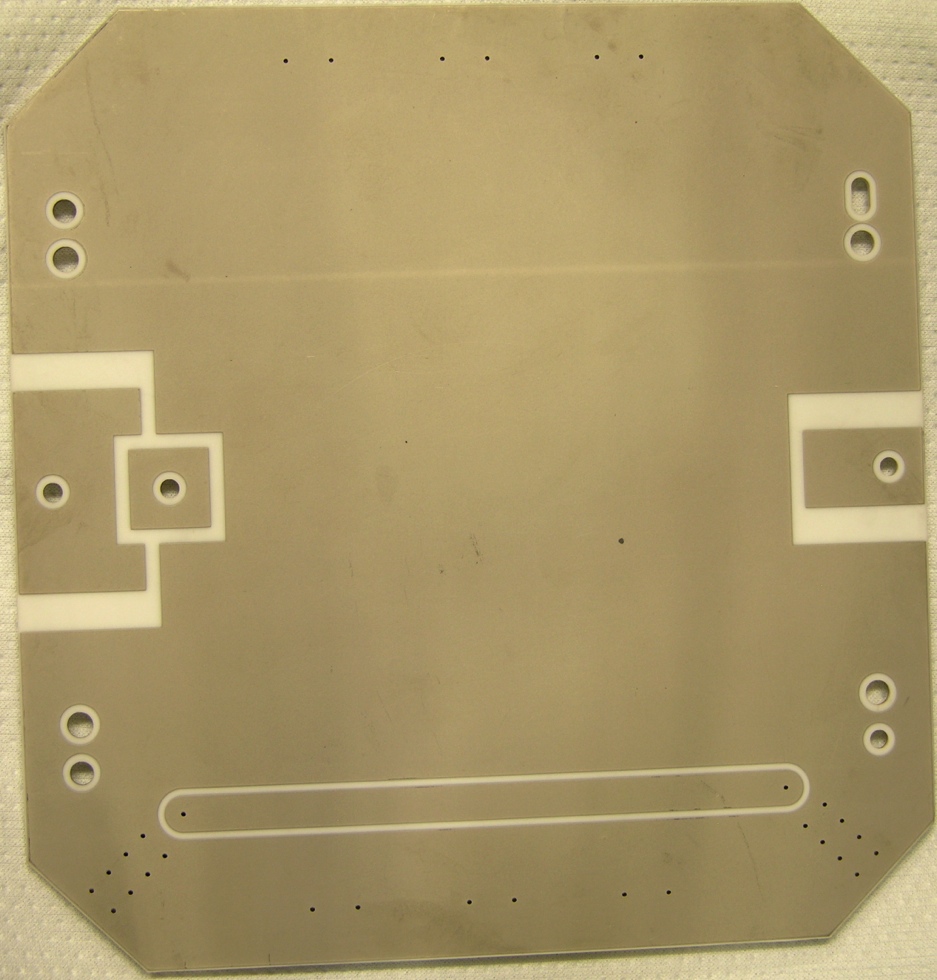 MCP Power Pads
50Ω Flash Test Strip
31
5/21/2017
Jim Zagel | GSI
Anode Strip Board cont’d
Beam Size determines # of Strips and Pitch
Booster
Beam sigma 4.5 mm
48 Strips at 1.5 mm Pitch
1.2E12 to 4.5E12 protons
Main Injector/Recycler 
Beam sigma 4.5 - 1.5 mm
120 Strips at 0.5 mm pitch
MI up to 6 booster batches
RR slip stack up to 12 batches
RR max intensity 5E13
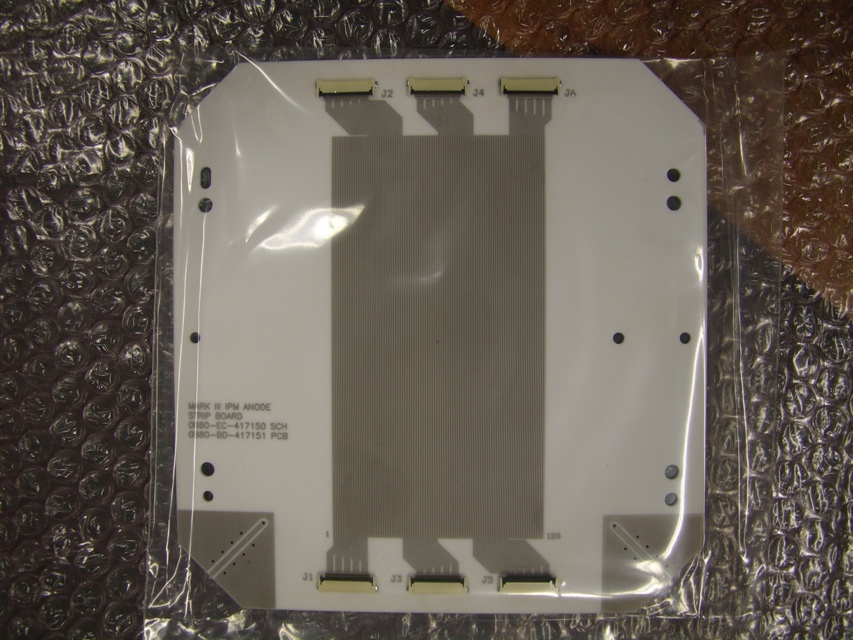 32
5/21/2017
Jim Zagel | GSI